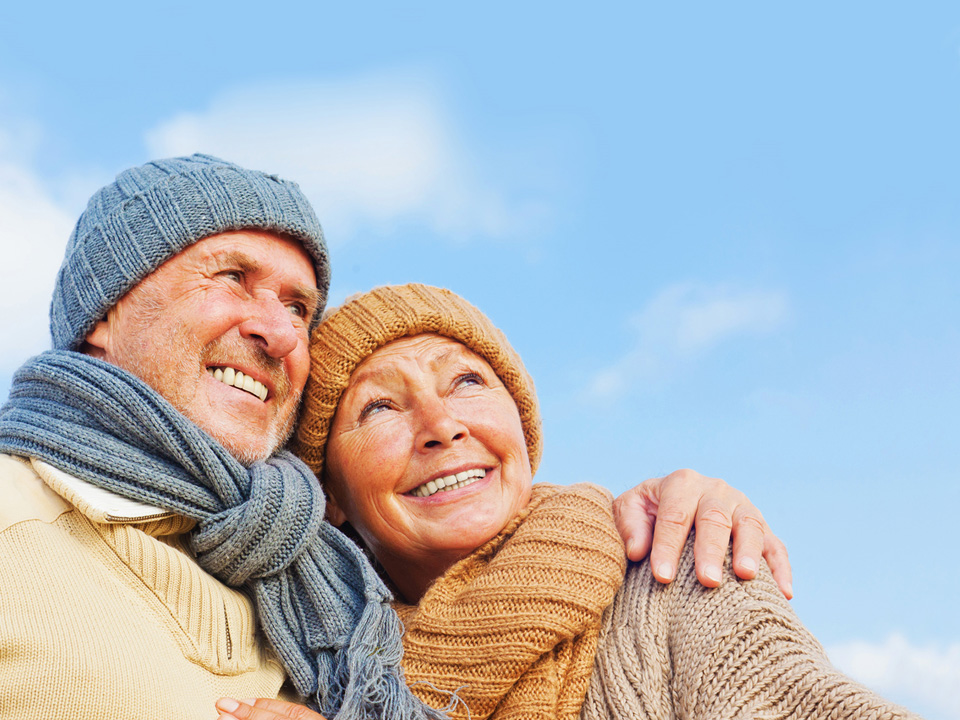 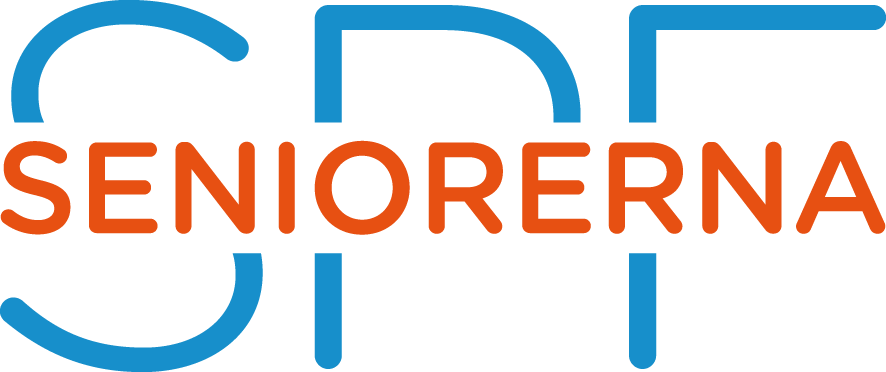 VARMT VÄLKOMMEN 
TILL SPF SENIORERNA LEKSAND
<nummer>
<nummer>
INFLYTANDE
VALFRIHET
LIVSKVALITET
<nummer>
Vad är SPF Seniorerna?
SPF Seniorerna är en partipolitiskt och religiöst obunden medlemsorganisation för personer berättigade till pension, oavsett ålder.
<nummer>
Rubrik 1 textmarkering
textmarkering
Rubrik 2 textmarkering
SPF Seniorerna är en politiskt och religiöst obunden
medlemsorganisation för personer berättigade till pension, 
oavsett ålder.
<nummer>
SPF Seniorernas organisation
270 000 medlemmar
830 föreningar
27 distrikt
förbundskansli
<nummer>
Rubrik 1 textmarkering
textmarkering
Rubrik 2 textmarkering
SPF Seniorerna är en politiskt och religiöst obunden
medlemsorganisation för personer berättigade till pension, 
oavsett ålder.
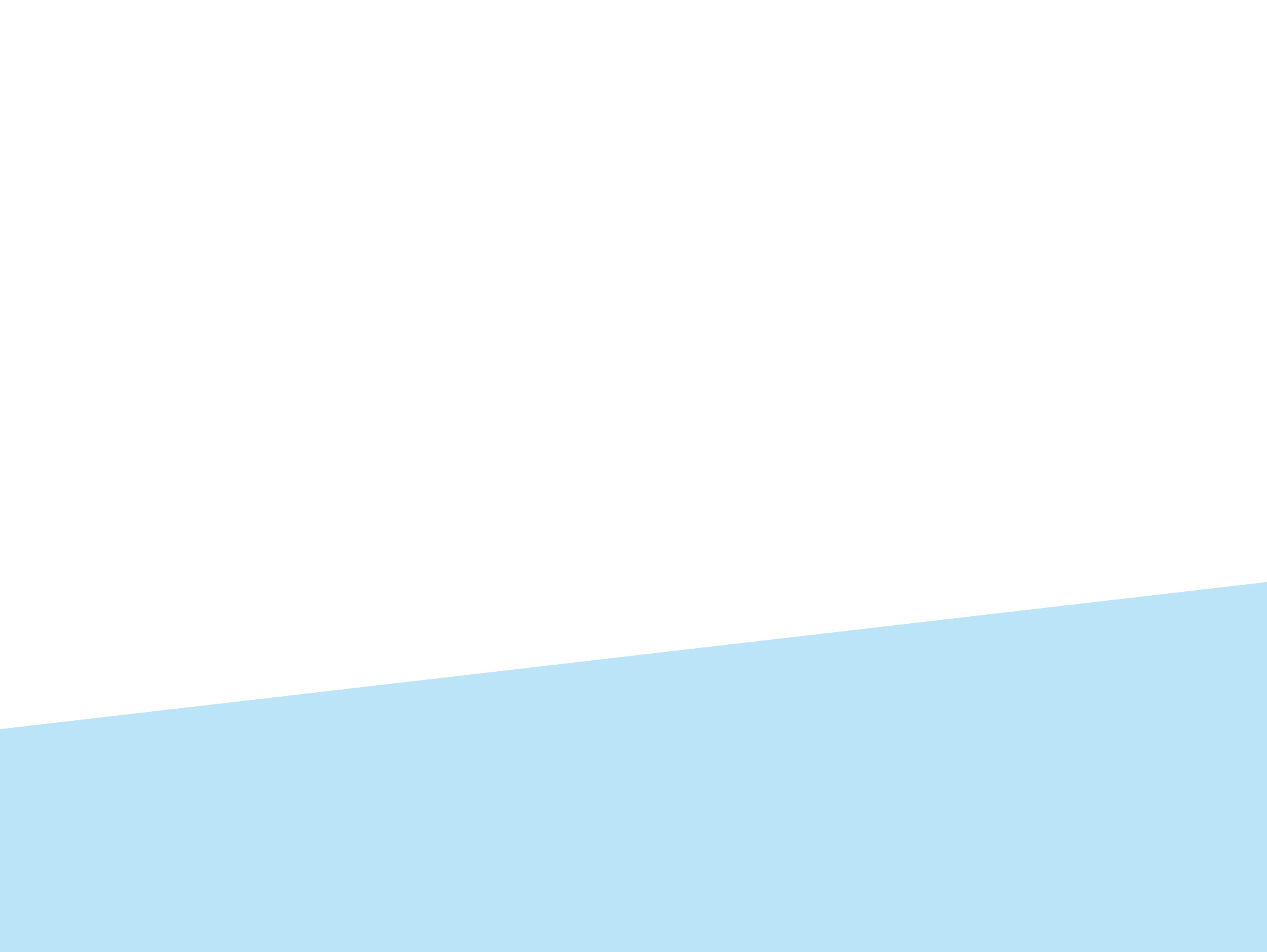 <nummer>
Rubrik 1 textmarkering
nytt kapitel
<nummer>
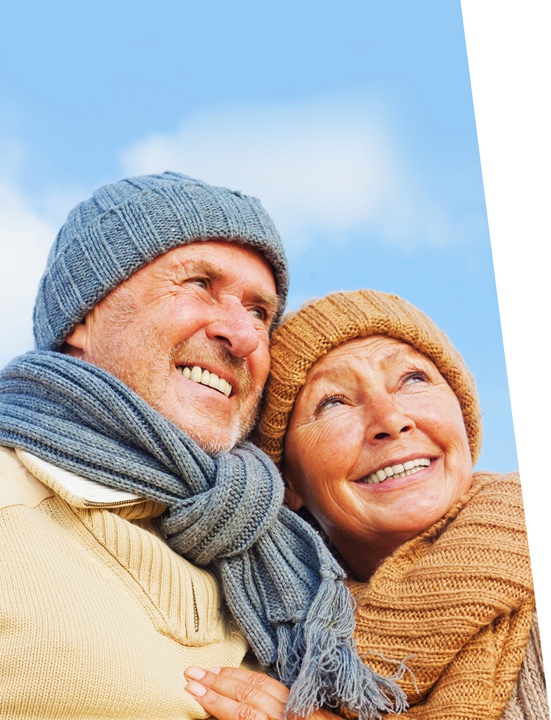 Rubrik 1 text
markering
270 000 medlemmar
830 föreningar
27 distrikt
förbundskansli
<nummer>
Rubrik 1 textmarkering
textmarkering
Rubrik 2 textmarkering
SPF Seniorerna är en politiskt och
religiöst obunden medlems-organisation för personer berättigade till pension, oavsett ålder.
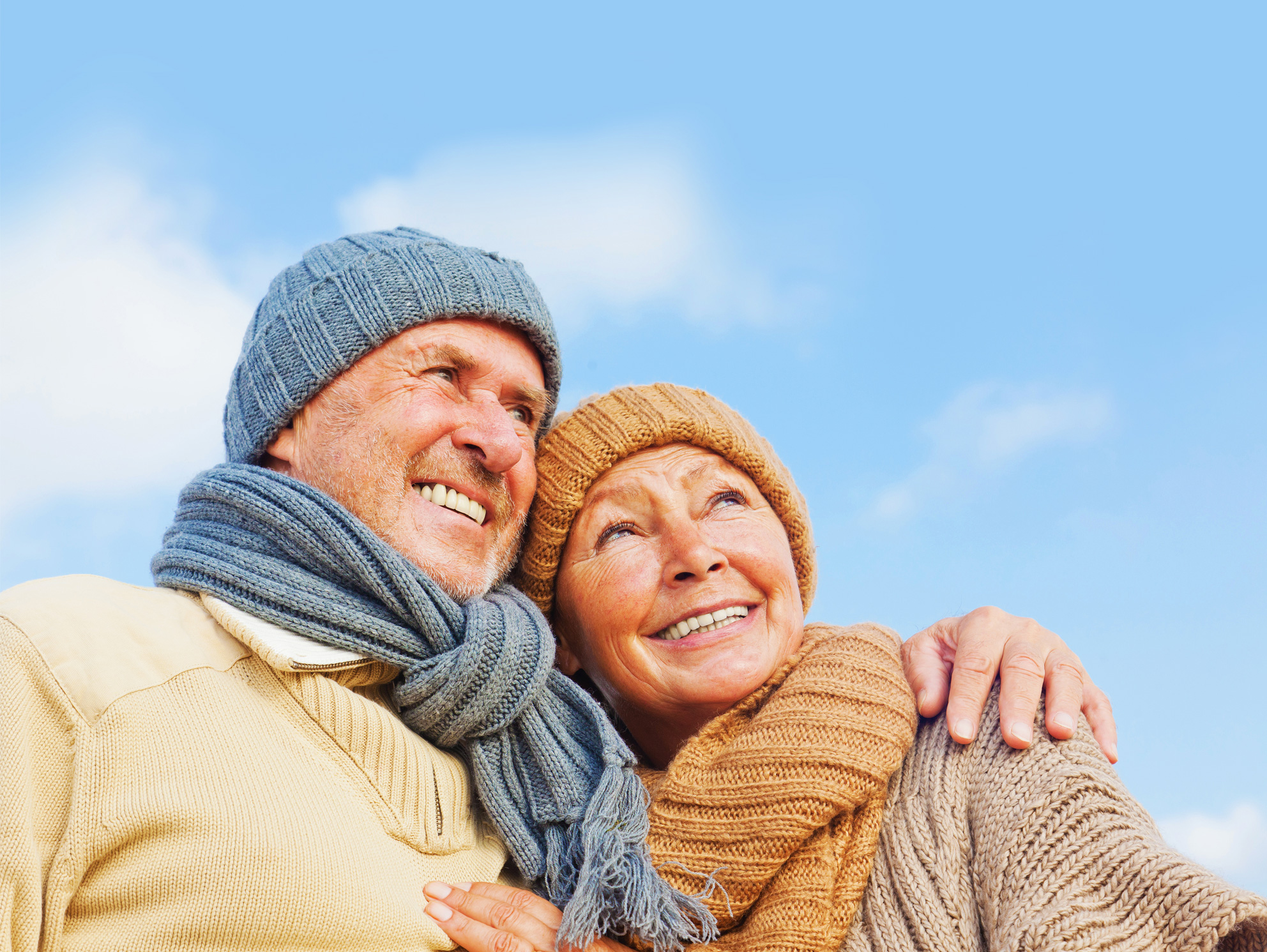 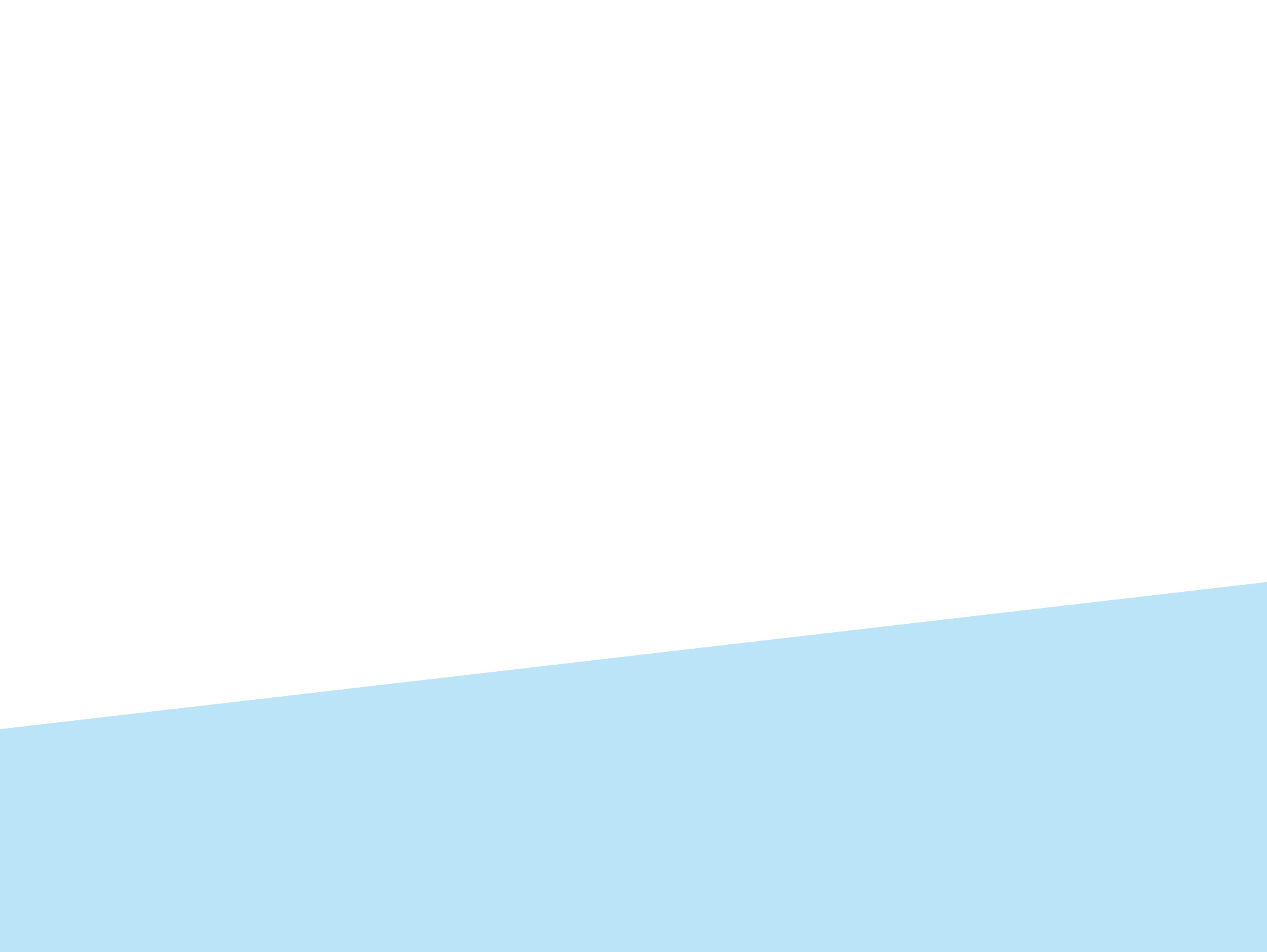 <nummer>
Rubrik 1 textmarkering
textmarkering
Rubrik 2 textmarkering
SPF Seniorerna är en politiskt och religiöst obunden medlems-organisation för personer berättigade till pension, oavsett ålder.
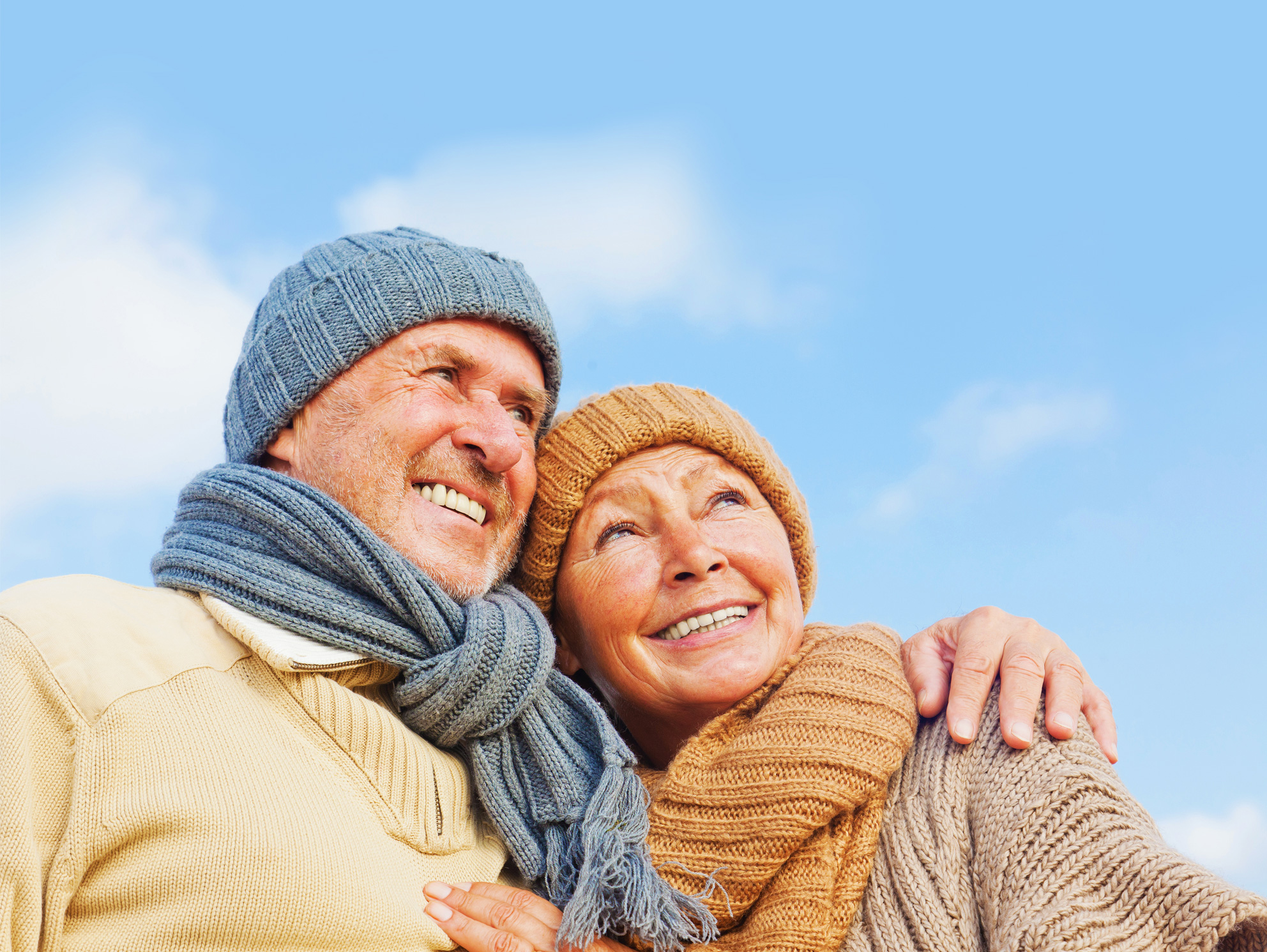 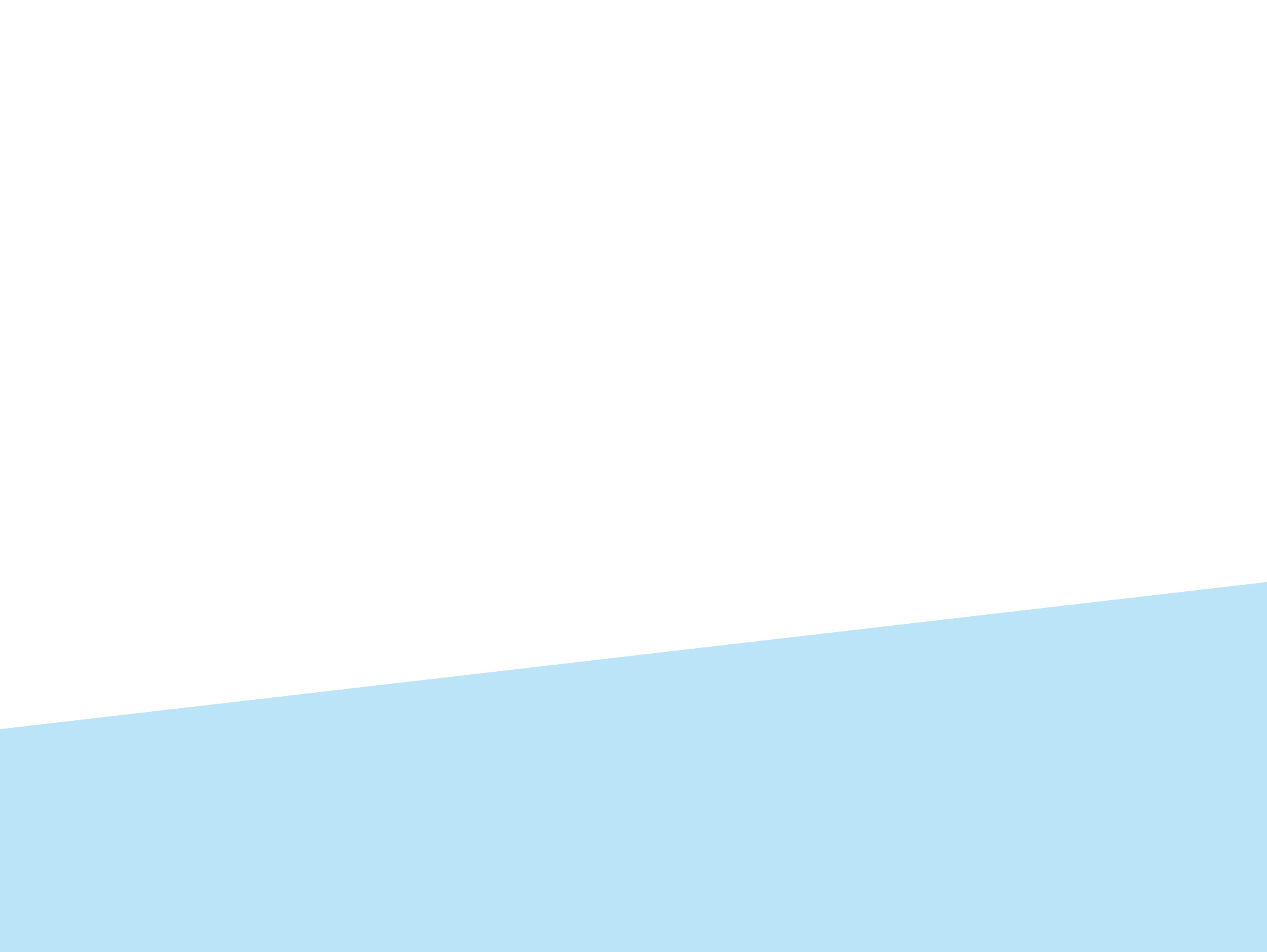 <nummer>